ERASMUS
Entretien d’une chaussée  sous trafic T2  -  Rives endommagées
Importance du niveau retenu pour le projet dans les solutions
Département du Nord
Cas de la RD 932PR 36+600  - PR 38+480
Localisation de l’étude
Vers St Quentin
Situation de l’étude
RD932
Photographies de la section étudiée entre les PR 36+700 et 38+500
RD932
RD 932
RD932 carrefour RD 154
La RD 122
RD située dans l’arrondissement d’Avesnes
Chaussée à 2 voies
Largeur actuelle : 6,20m
Longueur de la section étudiée 1700m
la chaussée  a été renforcée en grave hydraulique dans les années 80
RD 932 programmation
RD 932  Trafic
Trafic MJA : 4162 V/j
Trafic Pl 468 Pl/j   2 sens
Trafic PL 239 Pl/sens 
Classe de trafic  T2
RD 932 relevé de dégradations de 2021
Les dégradations observées
Fissures longitudinales
Fissures transversales
Faïençage en rives (photos)
Affaissement des rives (photos) de 10 mm
Ressuage des ES
Réparations
La déflexion
Réalisée par le Cerema le 31 janvier 2022
Matériel utilisé : le Flash
La déflexion
RD932 déflexion-commentaires
Mesures réalisées fin janvier 2002
Valeurs de déflexion :
Section 1 : rive 82/100 entre PR 36+700 à 37+900
                    : axe  33/100

Section 2 : rive 30/100 entre PR 37+900 à 38+480
                 : axe 25/100
RD 932  position des carottages
RD 932 reconnaissance de la structure
Carottages de chaussée implantés en fonction des déflexions
8 carottages de chaussée ø 125 réalisés par le laboratoire Ginger-CEBTP
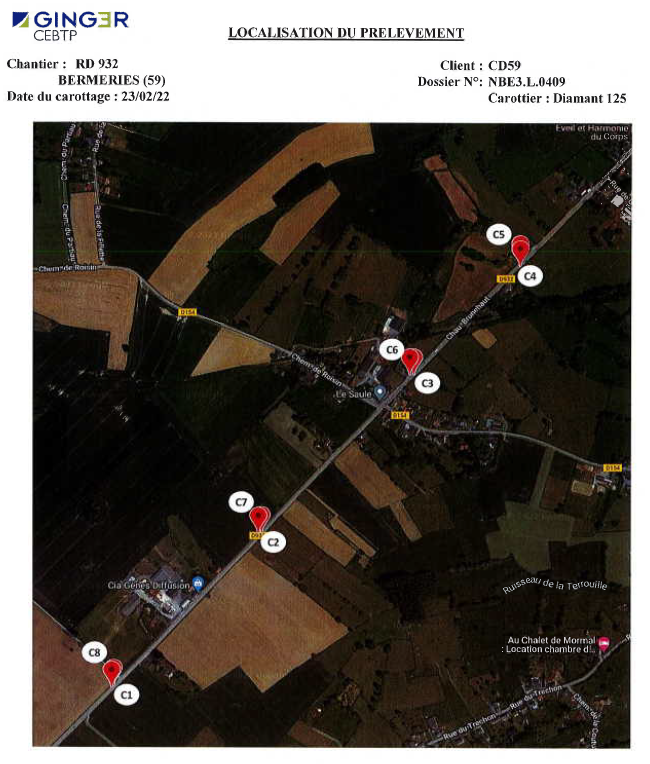 Les carottages : GINGER CEBTP
Carottages C1 à C4
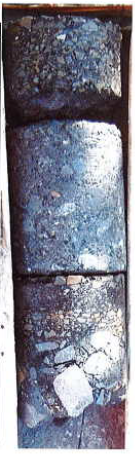 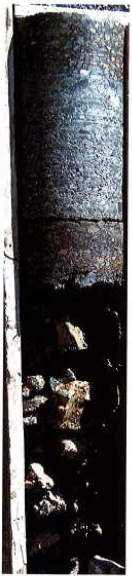 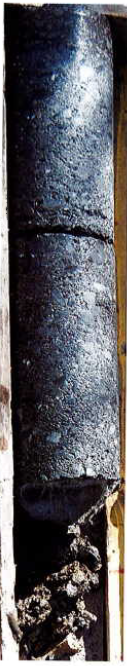 Carottages C5 à C8
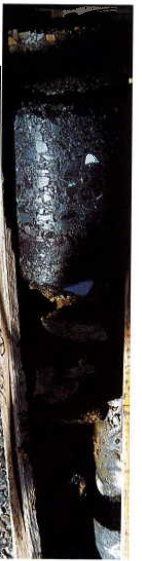 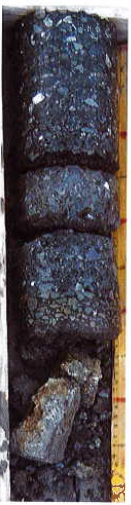 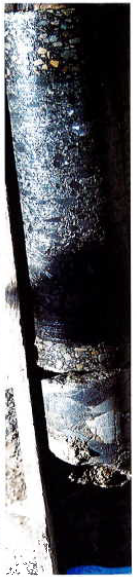 RD 932  position des carottes
Pas de carotte sur le faïençage des rives : création de 3 carottes Cx bis rive avec grave hydraulique dégradée, fracturée .
RD 932
RD 932 Structure
ES
5-6 cm BB
De 16 à 18 cm GH

De 3 à 4cm ES


De 30 à 35 cm GNT

Sol A1
RD 932 Diagnostic sur C1
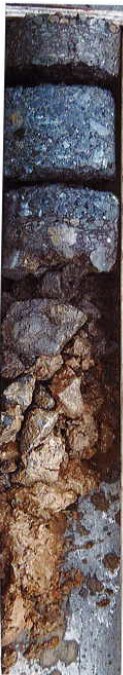 Diagnostic sur C1bis
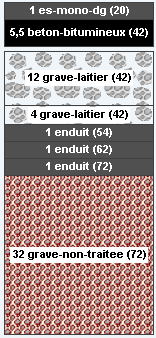 RD 932 Diagnostic sur C2
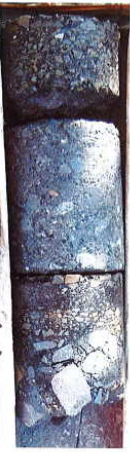 RD932 Diagnostic C7
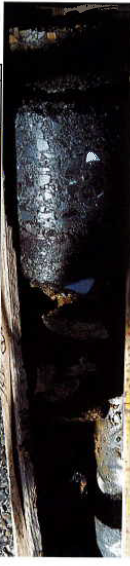 RD932 Diagnostic C3
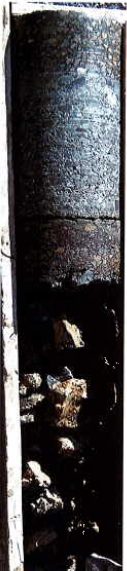 RD932 Diagnostic C4
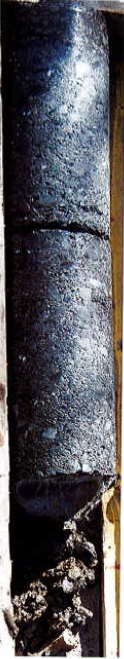 RD 932 sélection des techniques
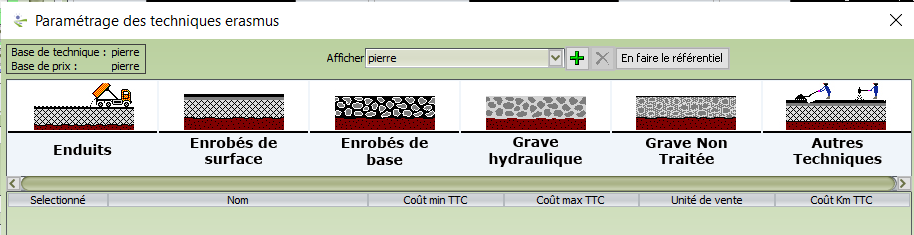 RD 932 sélection des techniques
RD 932 cahier des charges  : seuil libre
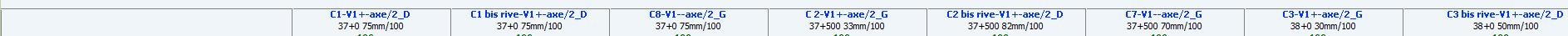 GB+6BB
Retraitement M1R1 sur 10 cm +6 BB
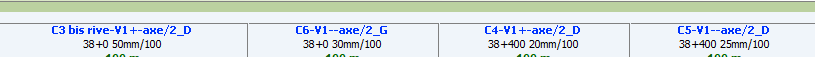 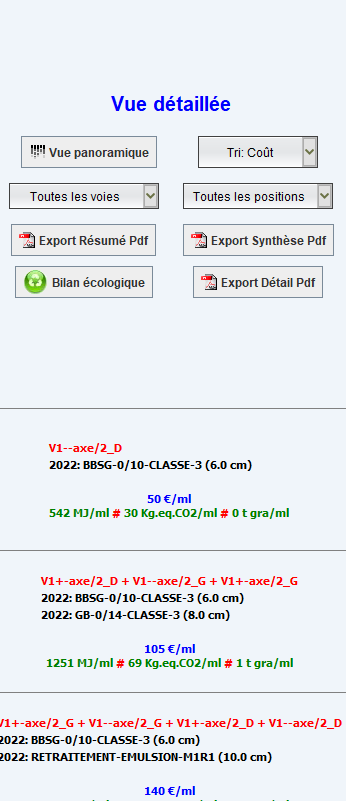 RD 932
Niveau libre 
 2 solutions : 
8cm GB + 6BBSG   : rechargement de 14cm

Retraitement à l’émulsion sur 10 cm + 6cm BBSG  : rechargement de 6cm
RD 932  seuil du projet :niveau actuel + 6cm
Solutions
Solutions
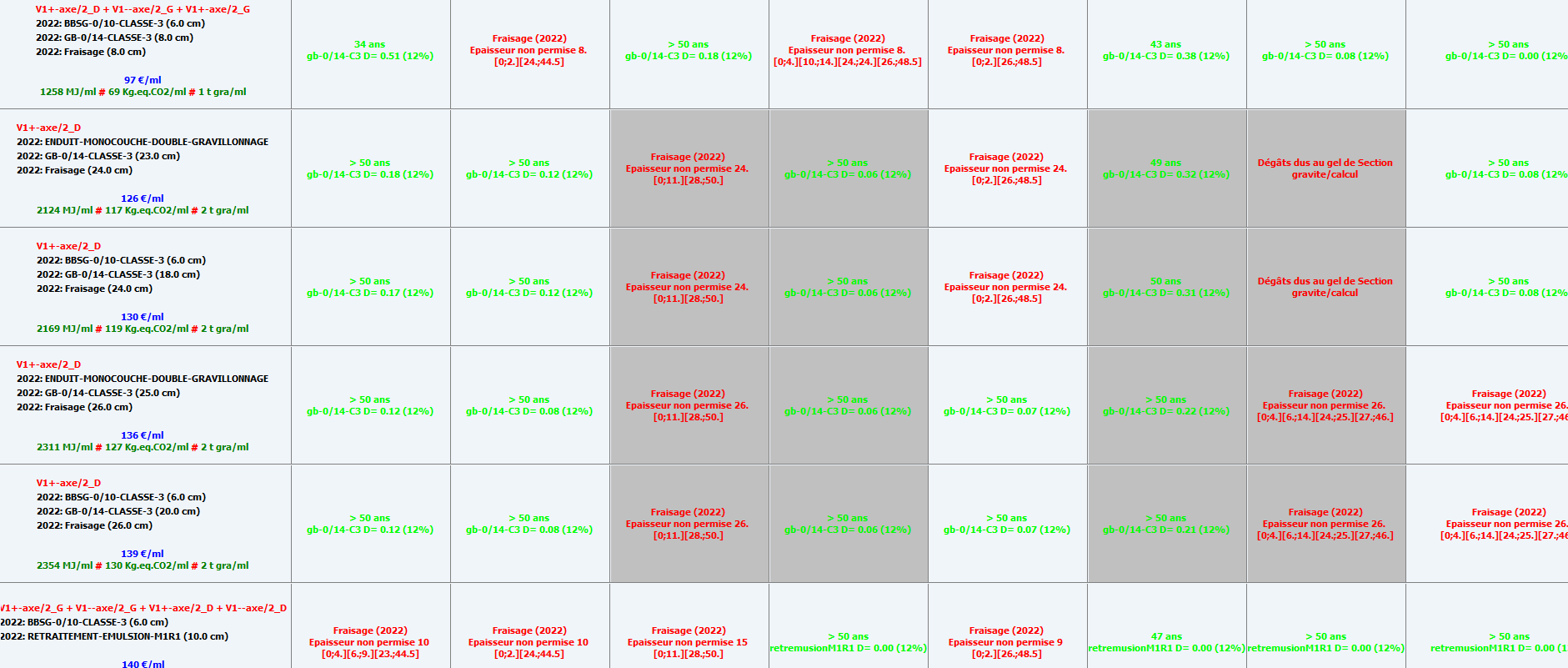 RD 932
Niveau +6cm 
solutions : 
Fraisage 7 cm + 12cm GB + ES 
Fraisage 10 cm + 8cm GB + 6BBSG 
Contraintes de fraisage sur 3 carottes

Retraitement à l’émulsion sur 10 cm + 6cm BBSG
Seuil du projet : niveau actuel
RD932
RD 932
RD932
RD 932
Niveau actuel maintenu 
solutions : 
Fraisage 24 cm + 23cm GB + ES 
Fraisage 24 cm + 18cm GB + 6BBSG 
Contraintes de fraisage sur 3 carottes

Fraisage 28 cm + 22cm GB + 6BBSG 
Fraisage 31 cm + 25cm GB + 6BBSG
Pour ce niveau pas de solution de retraitement
RD 932
Importance du niveau retenu sur les solutions
Proposition de retenir le niveau +6cm avec si nécessaire le niveau actuel au droit des zones des 2 habitations
Merci de votre attention